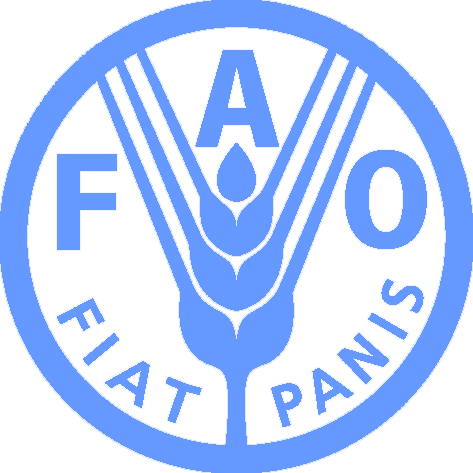 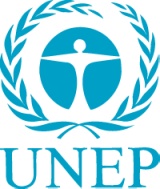 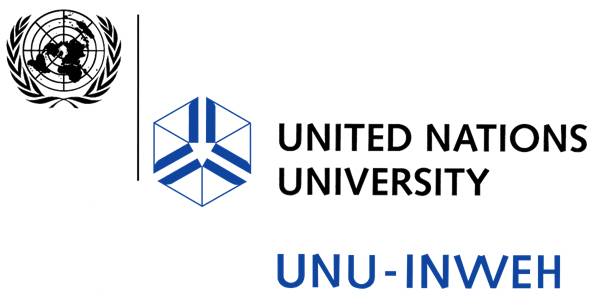 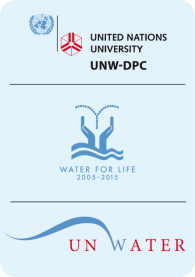 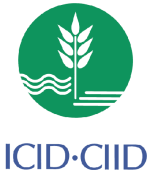 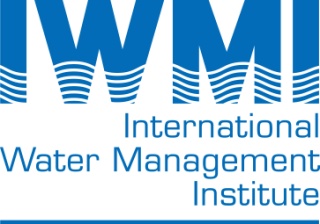 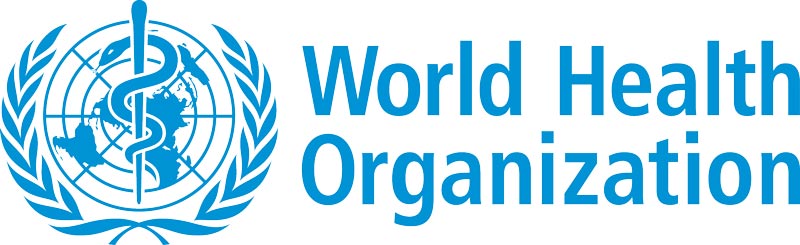 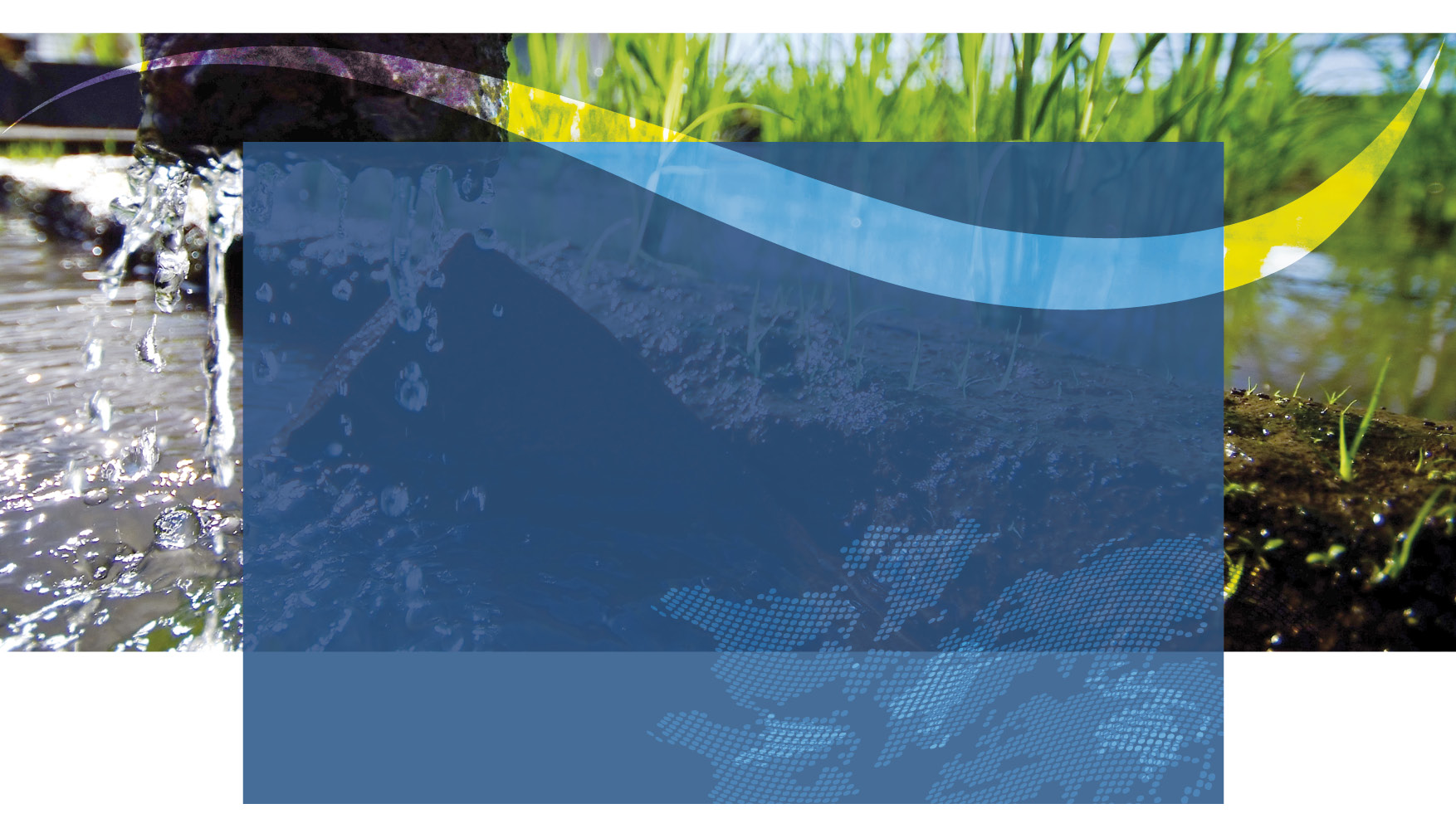 Safe Use of Wastewater
In Agriculture
UN-Water Project on
Safe Use of Wastewater
in Agriculture
1st Regional Workshop for Francophone Africa
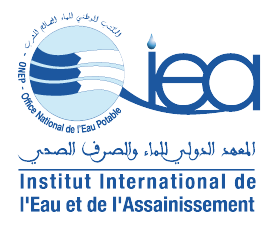 18-19 February 2012
Palais de Congr‘es, Room „Fez“
Africa ∙ Asia ∙ Latin America
Reza Ardakanian, Director, UNW-DPC
1
Goal
Qualified people in key organizations to formulate the right policies and 
put into practice the safe use of wastewater in agriculture.


 Materials and methods
 Dissemination strategy
 Capacity building action plan
Systems
Organizations
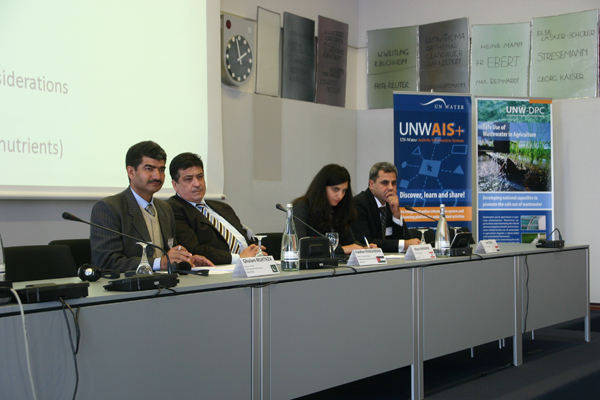 Individuals
Phases of capacity building at the individual/organization level
Phase I: 
Individual Capacity Needs Assessment (CNA)
Phase II: 
International workshop
November 2011
National Reports
Gap Assessment
Phase III: 
Regional workshops
February to March 2013
Implementation of Recommended Actions
New CNA at the intitution/system level
Phase IV: 
Wrap-up workshop
May 2013
Capacity building action plan at the individual/organization level
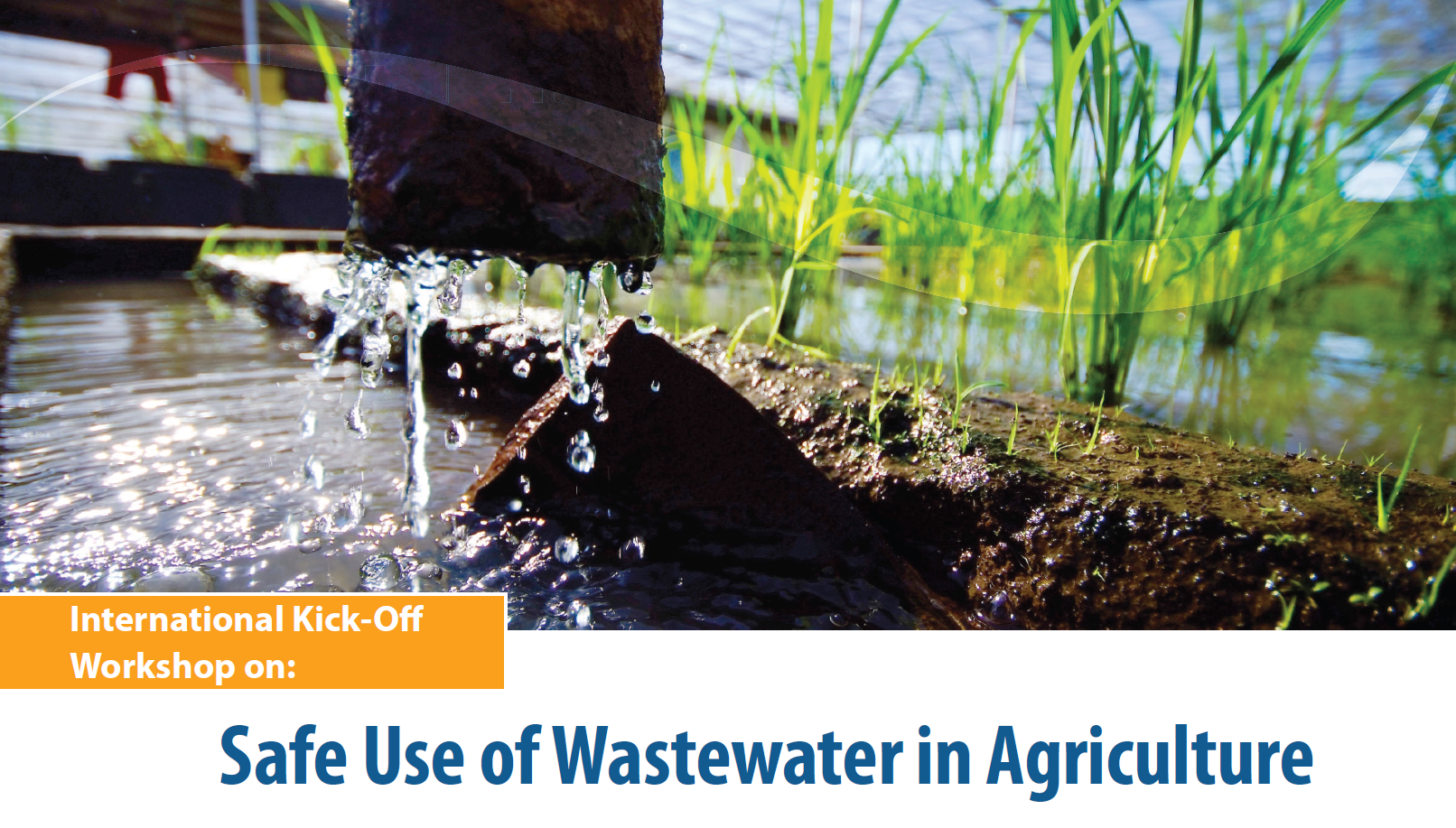 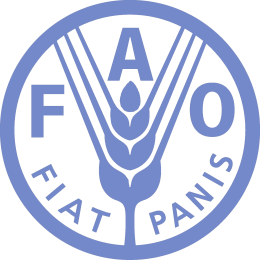 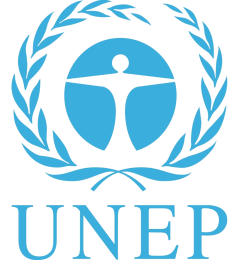 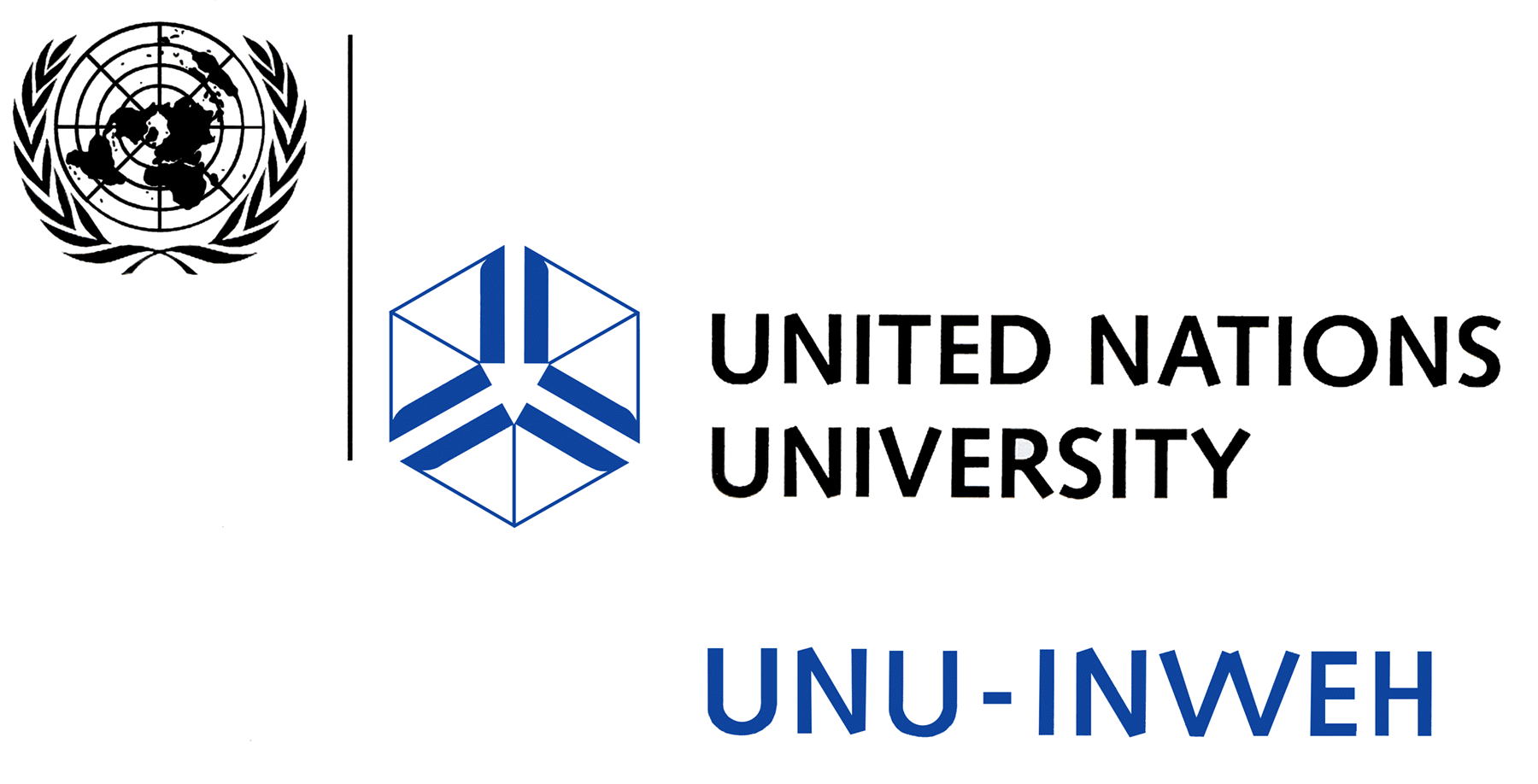 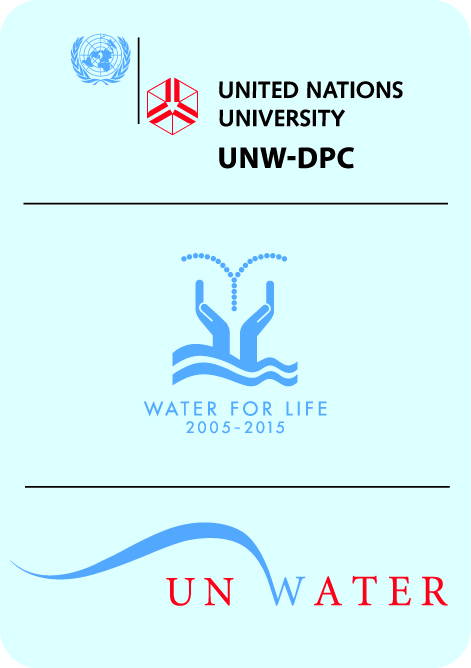 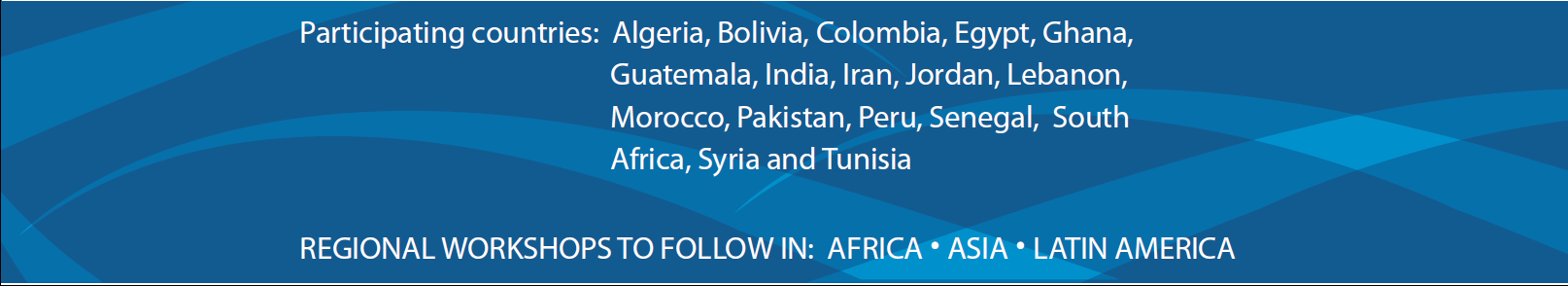 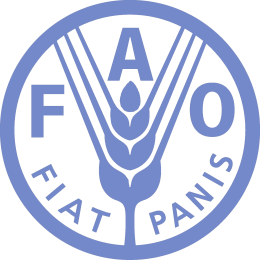 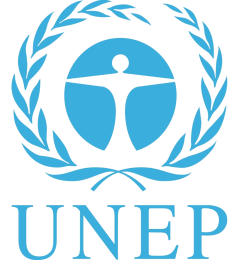 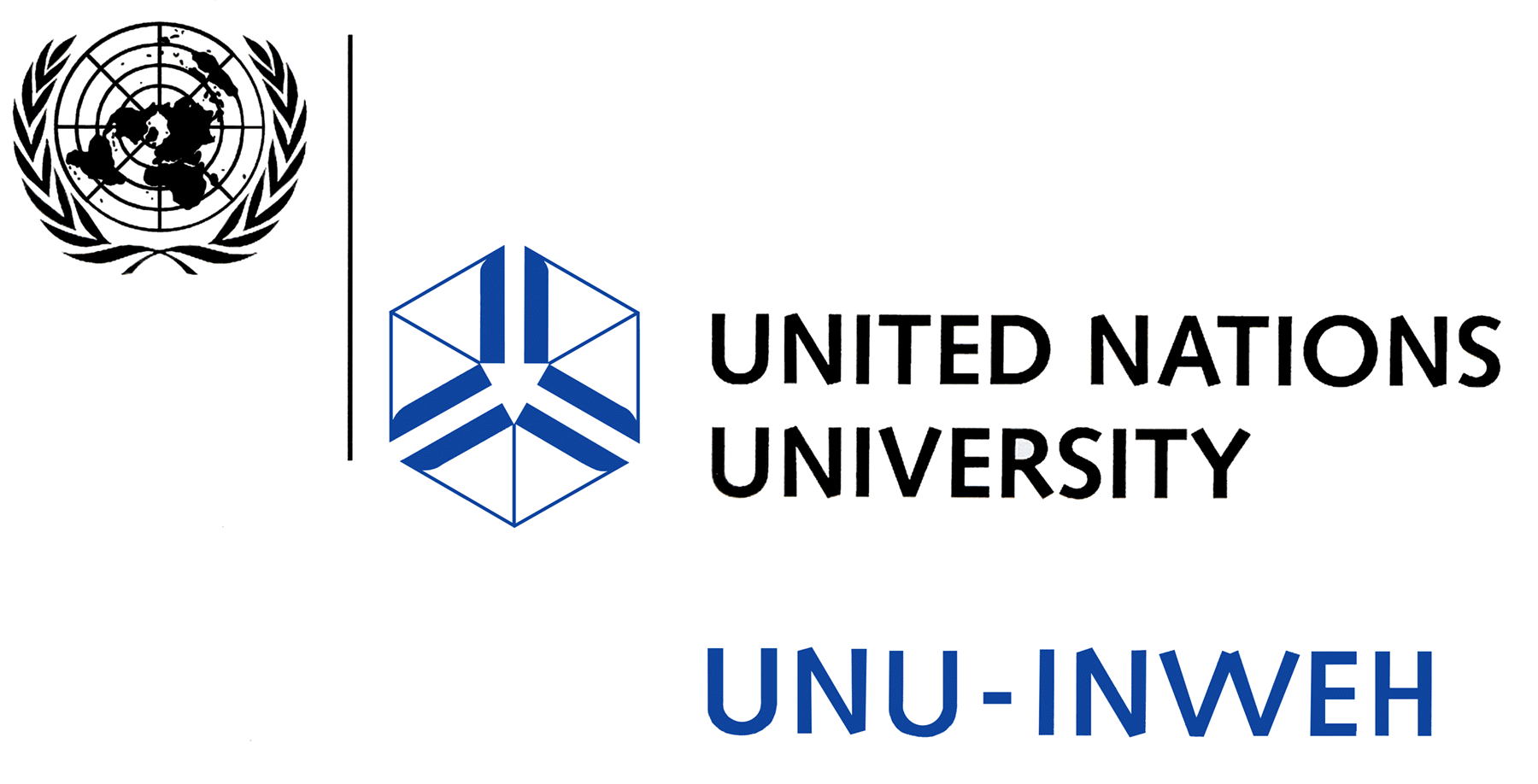 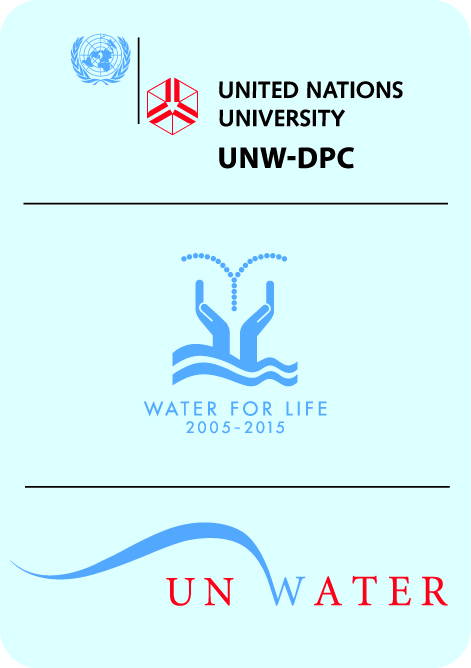 Knowledge & capacity needs:  Africa Group
high
medium
low
none
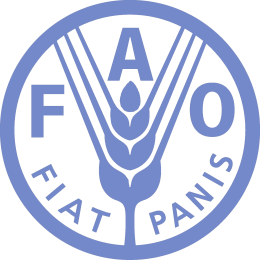 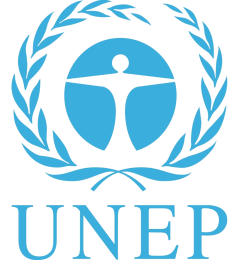 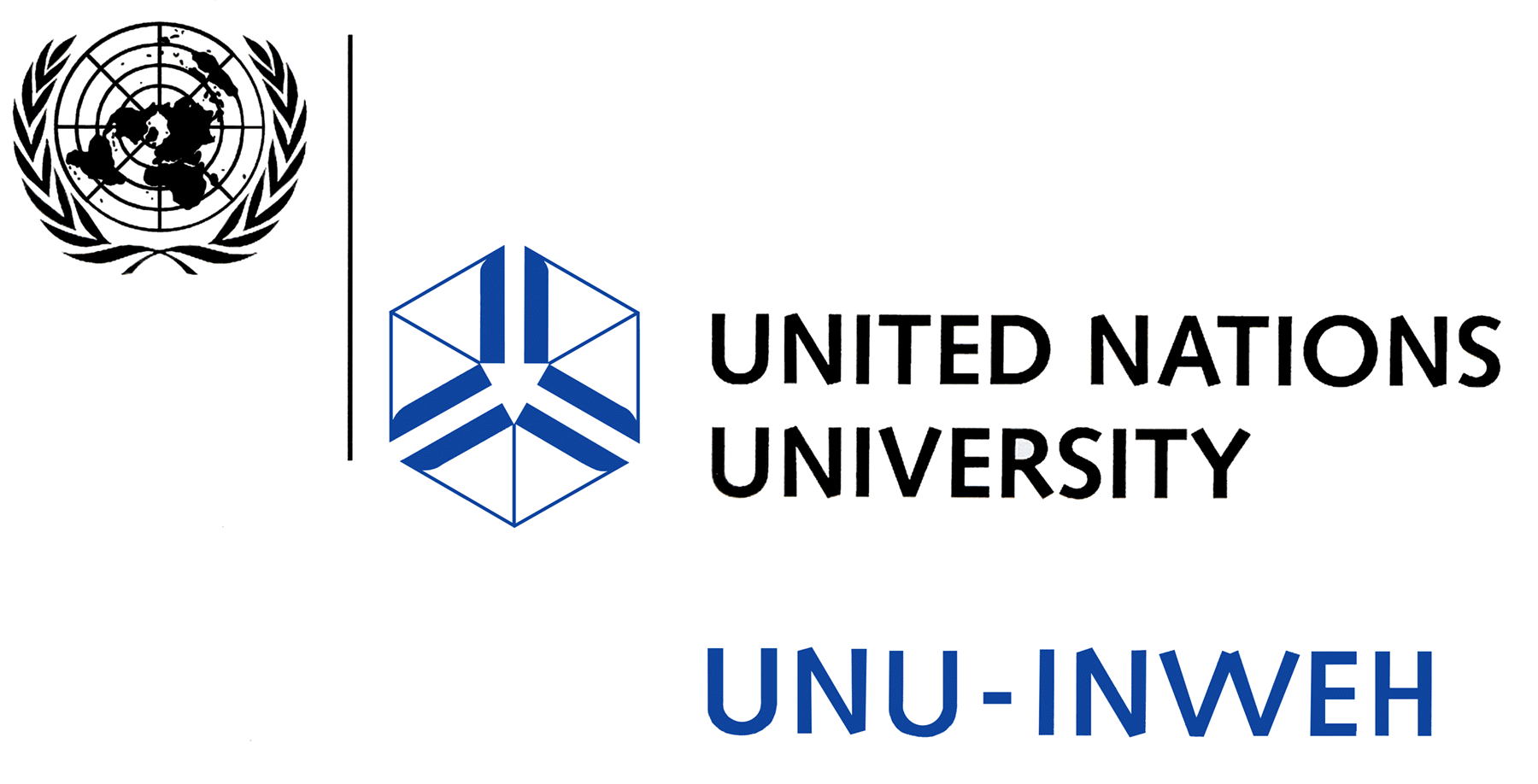 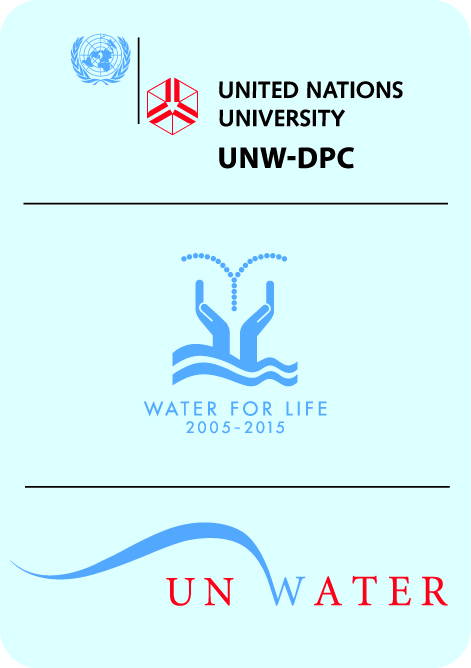 Knowledge & capacity needs:
Asia Group
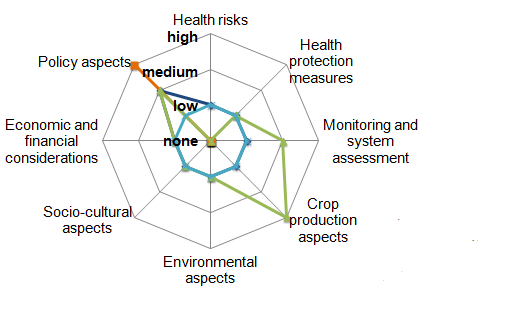 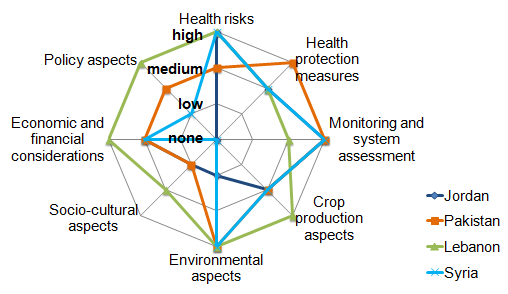 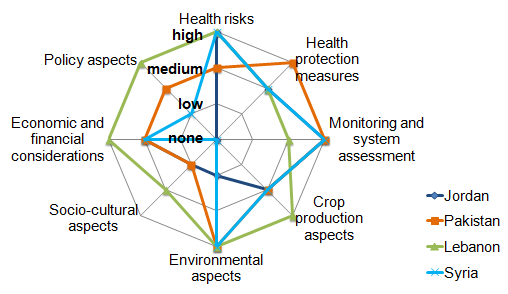 Latin America Group
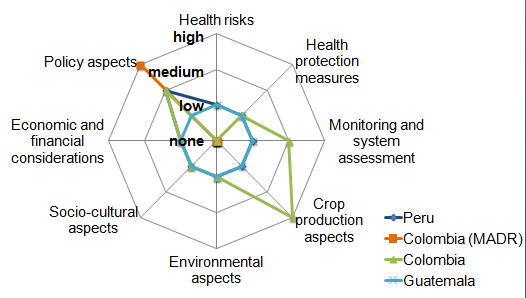 Timeline
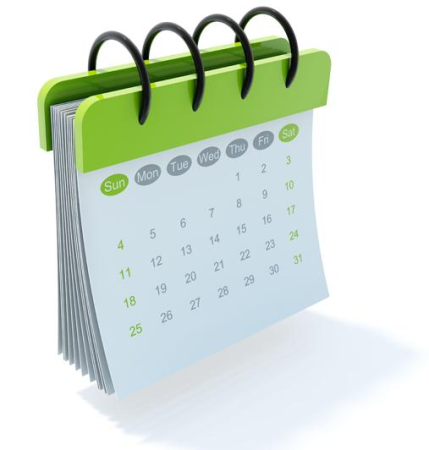